BIOAVAILABILITY AND BIOEQUIVALENCE
1
4th prof pharm D
                             Biopharmaceutics
BIOAVAILABILITY
“Rate and extent to which active drug ingredient or therapeutic moiety is absorbed and becomes available at the site of action”
Parameters for the rate of absorption are 
Cmax
Tmax
and for the extent of absorption are 
AUC
2
BIOEQUIVALENCE……1
Two products are considered to be bioequivalent when they are equally bioavailable; that is, equal in the rate and extent to which the active ingredient(s) or therapeutic ingredient(s) is (are) absorbed and become(s) available at the site(s) of drug action.
3
BIOEQUIVALENCE……2
BE involves comparison between a test (T) and reference (R) drug Product
 Where T and R can vary, depending on the comparison to be performed 
e.g., To-be marketed dosage form versus clinical trial material
 Generic drug versus reference listed drug
Drug product changed after approval versus the drug product before the change
4
BIOEQUIVALENCE……3
BE comparisons rely on
A criterion, 
A predetermined BE limit, 
Calculation of a confidence interval(CI) for the criterion.
5
FORMS OF BIOEQUIVALENCE
Average Bioequivalence (ABE)  
 To show that T and R are average bioequivalent it is only necessary to show that the mean ln(AUC) and the mean ln(Cmax) for T is not significantly different from the mean ln(AUC) and the mean ln(Cmax) for R. “on average”, in the population of intended patients, the two drugs are bioequivalent. 
Population Bioequivalence (PBE): 
 The measure of PBE is a mixture of the mean and variance of the ln(AUC) and the ln(Cmax). 
PBE can be considered as a measure that permits patients who have not yet been treated with T or R to be safely prescribed either. 
Individual Bioequivalence (IBE) 
Two drugs could be similar in mean and variance over the population of potential patients, but be such that they produce different effects when a patient is switched from formulation T to formulation R or vice-versa. 
There is a significant subject-by-formulation interaction 
The measure of IBE is an aggregate measure involving the means and variances of T and R and the subject-by-formulation interaction. 
IBE can be considered as a measure that permits a patient who is currently being treated with R to be safely switched to T.
6
AVERAGE BIOEQUIVALENCE STATISTICALLY
Statistical analysis for   area under the curve (AUC) and peak concentration (Cmax), be based on a test procedure termed the two one-sided tests procedure to determine whether the average values for pharmacokinetic parameters measured after administration of T and R products were comparable. 
This approach is termed average bioequivalence and involves the calculation of a 90% CI for the ratio of the averages of a primary pk response such as AUC or Cmax of T and R products.
To establish BE, the calculated  CI should fall within a BE limit, usually 80-125% for the ratio of the product averages based on log transformed data.
7
What is confidence interval?
A confidence interval gives an estimated range of values which is likely to include an unknown population parameter, the estimated range being calculated from a given set of sample data.
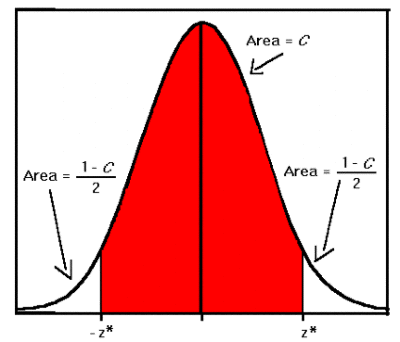 8
Confidence interval
9
INDIVIDUAL BIOEQUIVALENCE
IBE estimates within subject variability for the T and R drug product as well as subject by formulation interaction.
IBE is concerned specially with drugs having narrow therapeutic index (High Variability Drugs).
High Variability Drugs are those for which intra subject variability in PK parameters(C max, AUC) is equal to  30% or higher and their statistical analysis requires a large number of Subjects.
10
PHARAMCOKINETIC PARAMETERS TO BE MEASURED
For single dose studies including a fasting study or food intervention study, the statistical analysis  based on the non-compartmental PK parameters 
AUC0-t (Area Under the Curve from time 0 to last measurable time point)
 AUC0 to inf (Area Under the Curve from time 0 to infinity) 
 Cmax (maximum concentration) derived from the drug concentration-time curve. 
For Multiple Dose studies PK analysis include calculation for each subject of the: 
Steady state area under the curve (AUC0-t), 
Tmax, 
C min,
 Cmax,
 percent Fluctuation [100 (Cmax-Cmin)/(Cmin]
11
STUDY DESIGNS
Replicated Crossover Designs:
 Replicated crossover designs are recommended when an individual BE criterion is used to allow estimation of within subject variances for T and R measures and subject by formulation interaction variance component.
Nonreplicated Designs:
A conventional nonreplicated design, such as the standard two-formulation, two-period, two-sequence crossover design, can be used to generate data for BE comparisons where an average or population BE criterion is used.
Parallel Designs
Each patient receives a single treatment.
12
REPLICATED CROSSOVER DESIGNS:(2 SEQUENCE, 4 PERIOD DESIGN)
Two-sequence, Four-period, Two-formulation (2 * 4) are recommended for IBE
In replicated cross over design, each subject receives each formulation twice
13
REPLICATED CROSSOVER DESIGNS:(2 SEQUENCE, 3 PERIOD DESIGN)
A greater number of subjects would be encouraged for the three-period design compared to the recommended four-period design to achieve the same statistical power to conclude BE.
14
Non-Replicated  Designs:(2 Sequence, 2 Period Design)
15
SAMPLE SIZE DETERMINATION
A minimum number of 12 subjects should be included in any BE study.
The number of subjects for BE studies based on either the population or individual BE approach can be estimated by simulation if analytical approaches for estimation are not available.
Sample size also depends on the magnitude of variability and the design of the study.
Software used for sample size determination are:
PASS 2008
C survey
Epi info
Master 2.0
16
INVITRO BIOEQUIVALENCE
Invitro bioequivalence is conducted for those drug products that are not intended to be absorbed into systemic circulation hence their rate and extent of availability can be measured by determining them at site of action.
Recommended by FDA for
Topical drug products
Nasal sprays and aerosols
Products for which AUC can not be calculated and BE evaluated by dissolution and permeability studies.
17
TEST FOR IN VITRO BIOEQUIVALENCE FOR TOPICAL PRODUCTS
The BA/BE determination for these products is  often based on PD or clinical studies. An additional approach considered in the FDA guidance is to document BA/BE through reliance on measurement of the active moiety(ies) in the stratum corneum. This approach is termed dermatopharmacokinetics (DPK).
18
STATISTICAL ANALYSIS
A plot of stratum corneum drug concentration versus a time profile should be constructed to yield stratum corneum metrics of Cmax , Tmax and AUC. 
The two one-sided hypotheses at the α = 0.05 level of significance should be tested for AUC and Cmax by constructing the 90% CI for the max ratio between the test and reference averages. 
For the test product to be BE, the 90% CI for the ratio of means (population geometric means based on log-transformed data) of test and reference treatments should fall within 80-125% for AUC and 70-143% for Cmax.
19
References
Valerie J. Easton and John H. McColl's Statistics Glossary v1.1)
Guidance for Industry Statistical Approaches to Establishing Bioequivalence, U.S. Department of Health and Human Services, Food and Drug Administration, Center for Drug Evaluation and Research (CDER) January 2001
Leon Sharjel, Susanna WP, Andrew BC, Applied Biopharmaceutics and pharmacokinetics, Mc Graw Hill, 5th Ed. 2005

 William F. McCarthy, Nan Guo, Statistical Approach to Establishing Bioequivalence, Maryland Medical Research Institute, Baltimore Maryland.
Schuirmann DJ. A comparison of the two one sided tests procedure and the power approach for assessing the equivalence of average bioavailability. J. Pharmacokin. Biopharm. 15: 657–680. 1987.
20
Thank You
21